science for the sake of science
(intradisciplinary)
science for the sake of science
(intradisciplinary)
science with mathematics
(interdisciplinary)
science with mathematics
(interdisciplinary)
mathematics for the sake of mathematics
(intradisciplinary)
mathematics for the sake of mathematics
(intradisciplinary)
mathematics and science
(integrated)
mathematics and science
(integrated)
mathematics with science
(interdisciplinary)
mathematics with science
(interdisciplinary)
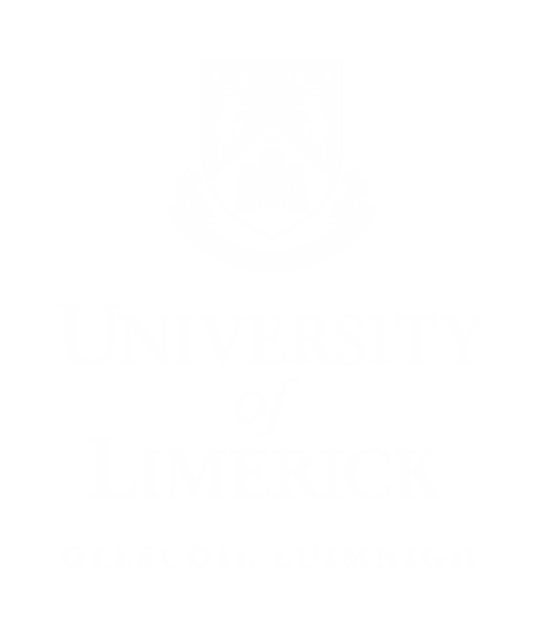 Mathematics crossing borders (2): Curriculum integration
University of Limerick
www.ul.ie
[Speaker Notes: My second example of mathematics crossing borders is curriculum integration.

Curriculum integration has long been proposed as a way of helping students to develop richly connected knowledge and discover how this knowledge is used in real-world contexts. Approaches to curriculum organisation differ according to the type of connections made between subject areas. 

We can think of these variations in terms of three broad categories, represented on this continuum. An intradisciplinary curriculum is one that focuses on a single discipline, such as mathematics of science (either end of the continuum). An interdisciplinary curriculum still has its focus on one discipline, but it uses other disciplines to support the content of the first domain (e.g., by establishing relevance or context). In the middle is an integrated curriculum, where the disciplinary boundaries dissolve completely as concepts and methods of inquiry from one discipline are infused into others. (This is what an integrated STEM curriculum claims to achieve.)

In terms of Akkerman and Bakker’s boundary crossing taxonomy, an interdisciplinary curriculum is likely to promote learning via identification with the separate disciplines leading to better understanding of their distinctive features, whereas an integrated curriculum aims for transformation and creation of new practices.]
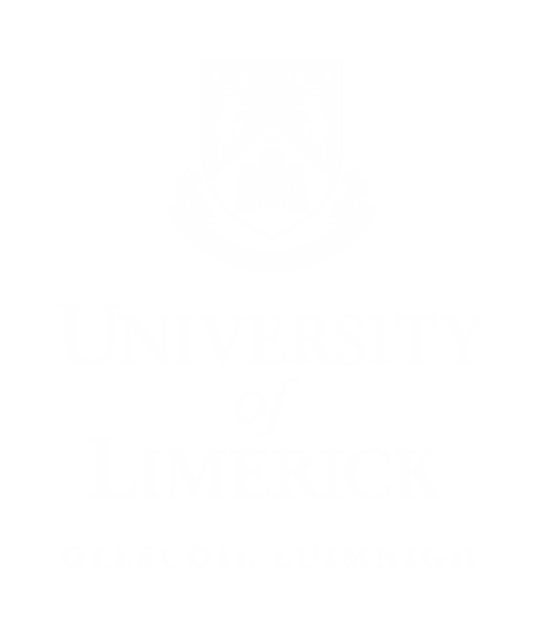 Why introduce curriculum integration into teacher education?
Reforms to middle schooling in Queensland combining knowledge categories and disciplines within the traditional school curriculum.
New curriculum framework promoting critical engagement with the world:
Life pathways and social futures
Multiliteracies and communications media
Active citizenship
Environments and technologies
University of Limerick
www.ul.ie
[Speaker Notes: In Queensland in the early 2000s there were many reforms to middle schooling that focused on improving students’ engagement with school and preparing them for an uncertain future. The state Education Department was experimenting with a new curriculum framework that combined knowledge categories and disciplines within the traditional school curriculum, and 20 schools participated in this reform project over four years. 

This initiative provided an innovative context for engaging pre-service teachers in planning curriculum units and assessment tasks that integrated mathematics with other disciplines.]
Example of curriculum integration in teacher education:Designing the Pyramids of Egypt
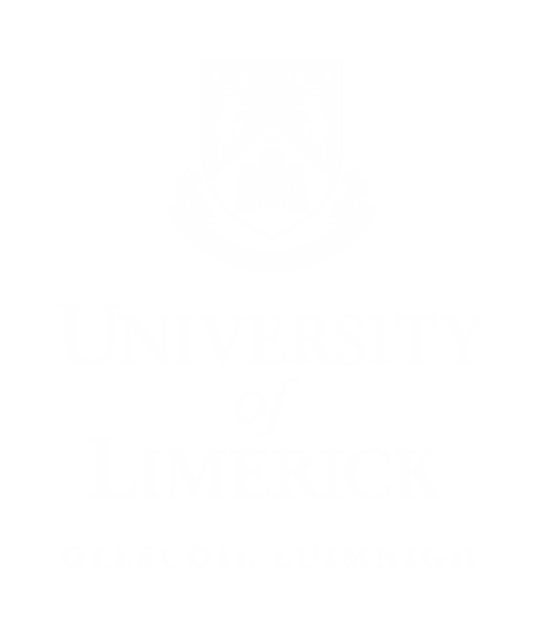 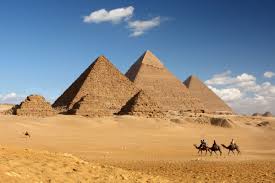 University of Limerick
You have been declared Pharaoh of Egypt! As a monument to your reign, you choose to build a pyramid in your honour. Determine resources required, list environmental impacts, forecast problems that may occur, and construct a scale model of your pyramid. Conduct a feasibility study and report on your findings.
www.ul.ie
[Speaker Notes: In secondary pre-service teacher education, curriculum specialisations are usually taught in separate “methods” courses. This is similar to the situation in secondary schools where different subjects are taught by specialist teachers. 

Attempting to breach these boundaries requires changes to organisational structures that encourage professional dialogue between teachers and teacher educators in different subject areas. 

I had a colleague who was a history teacher educator – we decided to model this kind of professional dialogue by investigating curriculum integration in secondary school mathematics and history. We planned a group assessment task in which mathematics and history pre-service teachers were to work in groups to produce an integrated curriculum plan .]
Example of curriculum integration in teacher education:Designing the Pyramids of Egypt
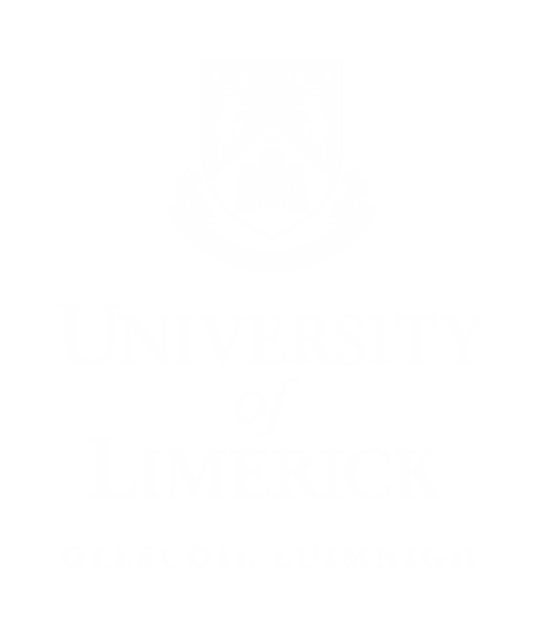 University of Limerick
www.ul.ie
Example of curriculum integration in teacher education:Designing the Pyramids of Egypt
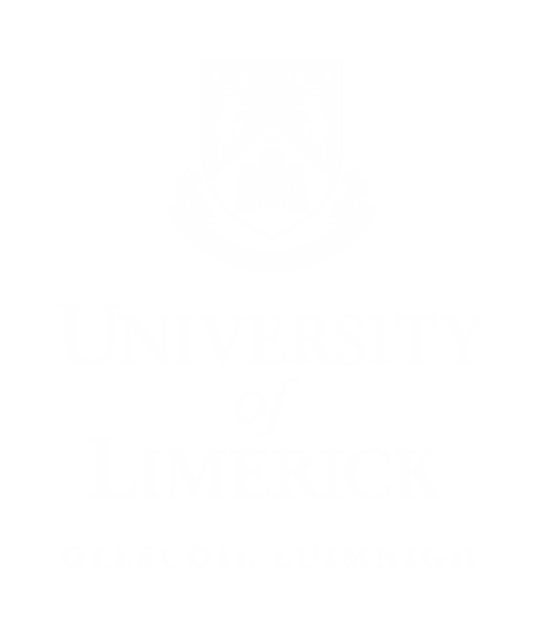 Size of the Pyramids of Giza
University of Limerick
If Khafre’s pyramid were as tall as this classroom, how tall would you be?
www.ul.ie
Barriers and enablers for curriculum integrationin teacher education
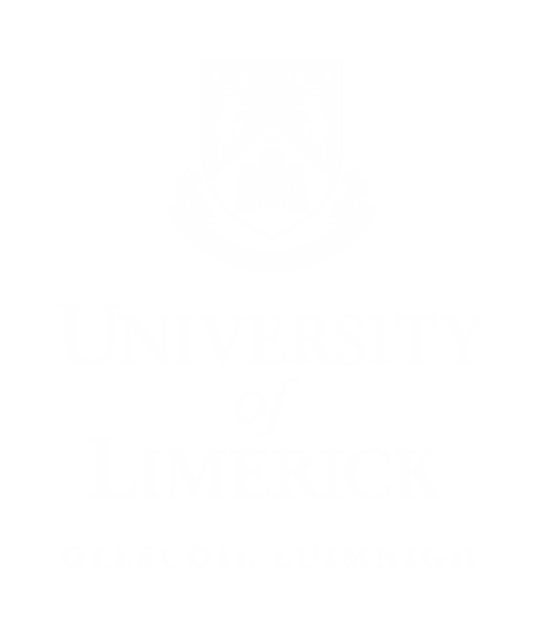 The school reform initiative provided authentic context for investigating curriculum integration.
New Australian curriculum has returned to strong disciplinary boundaries.
History first, mathematics second?
School organisational constraints work against teacher collaboration.
Teacher beliefs can support or hinder curriculum integration.
University of Limerick
www.ul.ie
[Speaker Notes: The school reform initiative provided an authentic context for investigating curriculum integration in pre-service teacher education. However, our new Australian curriculum has returned to strong disciplinary boundaries that makes this approach very difficult to sustain.

One of the major obstacles faced by the mathematics pre-service teachers was the feeling that they had to wait for the history pre-service teachers to choose a topic before they could identify the mathematics involved – history first, maths second?
 
Another barrier to curriculum integration involves organisational constraints within the school, such as timetabling, lesson duration, and allocation of teachers to classes.]